Population Subdivision
Population Genomics
University of Miami
Spring 2023
Population Subdivision for Two Populations
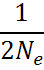 2Neμ
Migration
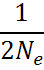 Genetic variation; Allele or genotype frequencies
Genetic variation; Allele or genotype frequencies
2Neμ
Genetic Drift
Genetic Drift
Mutation
Mutation
Mutation and genetic drift (and selection) act independently in each population.

Gene flow homogenizes allele frequencies, offsets drift by increasing Ne.
Different Estimates of Heterozygosity:

HI = mean Obs. H over all subpops = (∑Hobs) / x
	*HI per subpop = Hobs = obs f(AB)


HS = Exp. H over all subpops =  (∑(2pq)) / x
	*Exp. HS per subpop = 2pq based on H-W eq.


HT = Exp. H of random mating total pop = 2pq of total pop

If HT ≠ HS  population subdivision
Wahlund Effect

The deficiency of heterozygosity that results from treating multiple populations as a single population.

Even if the subpopulations themselves are in H-W equilibrium.

Caused by geographic barriers + genetic drift.

Sten Wahlund, Uppsala University, Sweden – 1928
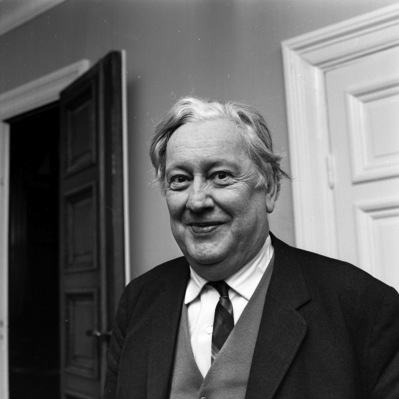 Example
Total Population

f (A) = (0.80 + 0.45 + 0.50)/3 = 0.58

f (T) = 1 - 0.58 = 0.42

HI = (0.32 + 0.50 + 0.40)/3 = 0.407

HS = (0.32 + 0.495 + 0.50)/3 = 0.438

HT = 2 x (0.58) x (0.42) = 0.487

HT > HS => Pop Structure!

HI = obs (subdivided)
HS = exp (subdivided)
HT = pooled (H-W)
No Population
Subdivision
Population
Subdivision
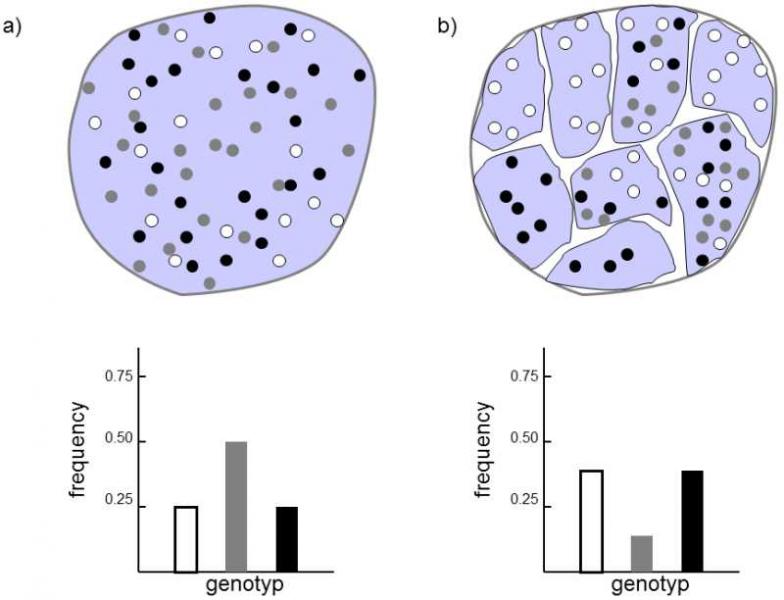 Heterozygotes disappear from metapopulation
https://www.frozenevolution.com/v21-number-homozygotes-increases-after-large-population-splits-number-smaller-ones
How do we measure population structure?

We use F statistics.

Fst = Sewall Wright’s Fixation Index

Fst = deviation in allele frequencies among subpopulations relative to what is expected under panmixia (random mating).

Fst  = Ht - Hs  / Ht 

Fst is bounded by 0 and 1

0 = populations have identical allelic frequencies.

1 = populations fixed for different alleles.
Pop1
Pop2
FST – developed by Sewall Wright
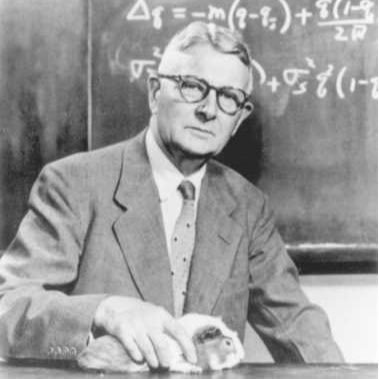 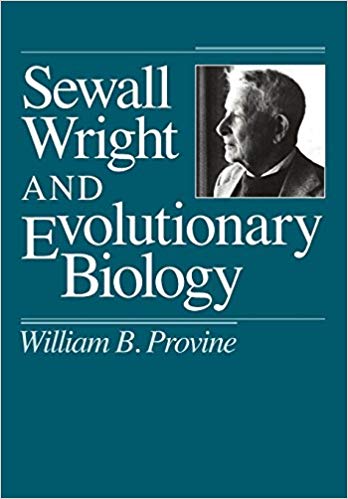 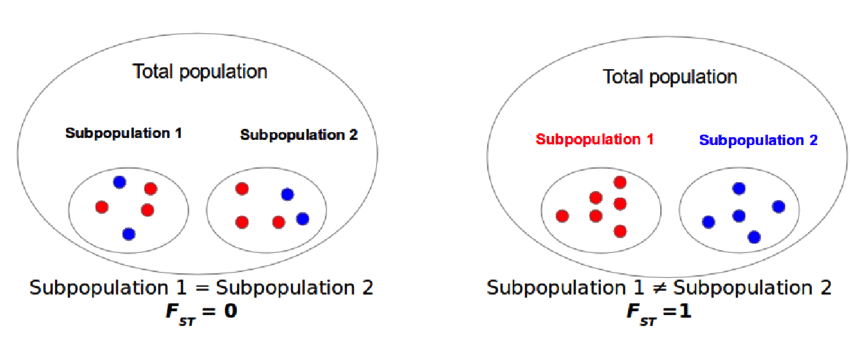 https://www.researchgate.net/figure/Genetic-differentiation-an-example-of-the-behavior-of-fixation-index-FST-If-allele_fig9_306018124
Example FST Calculation
Total Population

f (A) = (0.80 + 0.45 + 0.50)/3 = 0.58

f (T) = 1 - 0.58 = 0.42

HI = (0.32 + 0.50 + 0.40)/3 = 0.407

HS = (0.32 + 0.495 + 0.50)/3 = 0.438

HT = 2 x (0.58) x (0.42) = 0.487

HT > HS => Pop Structure!
Fst  = Ht - Hs  / Ht  = (0.487 – 0.438)/0.487 = 0.10062

*This is the % reduction in heterozygosity due to genetic differentiation among pops.
Pairwise FST for Three Subpopulations
HT (1 - FST) = HS

0.487 x (1 - FST) = 0.4383
FST = -[(0.4383 / 0.487) -1]
FST = 0.10
*Do this across subpopulations for all pair-wise comparisons:

Fst  A-B = (((2*((0.8+0.45)/2)*((0.2+0.55)/2))) – ((0.32+0.5)/2)) / ((2*((0.8+0.45)/2)*((0.2+0.55)/2))) =
0.125
Fst  A-C = (((2*((0.8+0.5)/2)*((0.2+0.5)/2))) – ((0.32+0.4)/2)) / ((2*((0.8+0.5)/2)*((0.2+0.5)/2))) =
0.209
Fst  B-C = (((2*((0.45+0.5)/2)*((0.55+0.5)/2))) – ((0.5+0.4)/2)) / ((2*((0.45+0.5)/2)*((0.55+0.5)/2))) = 
0.0977
Pairwise FST for microsatellite loci among 13 localities in China
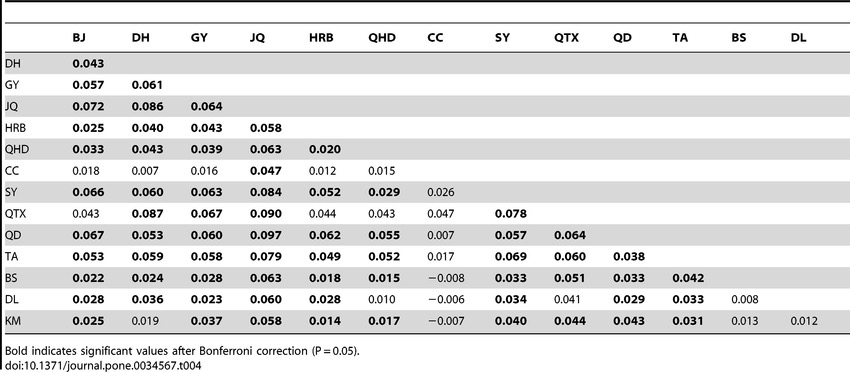 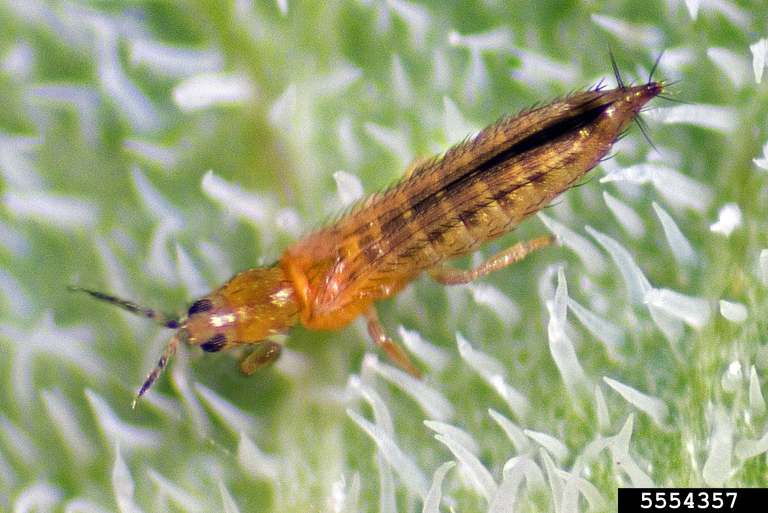 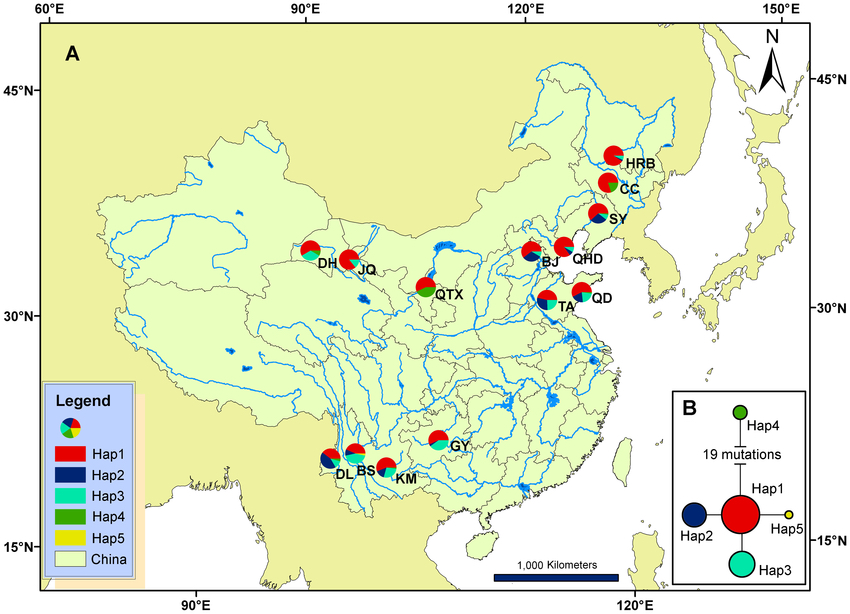 Invasion Genetics of the Western Flower Thrips in China: Evidence for Genetic Bottleneck, Hybridization and Bridgehead Effect
Xian-Ming Yang,
Jing-Tao Sun,
Xiao-Feng Xue,
Jin-Bo Li,
Xiao-Yue Hong
Published: April 3, 2012
https://doi.org/10.1371/journal.pone.0034567
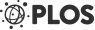 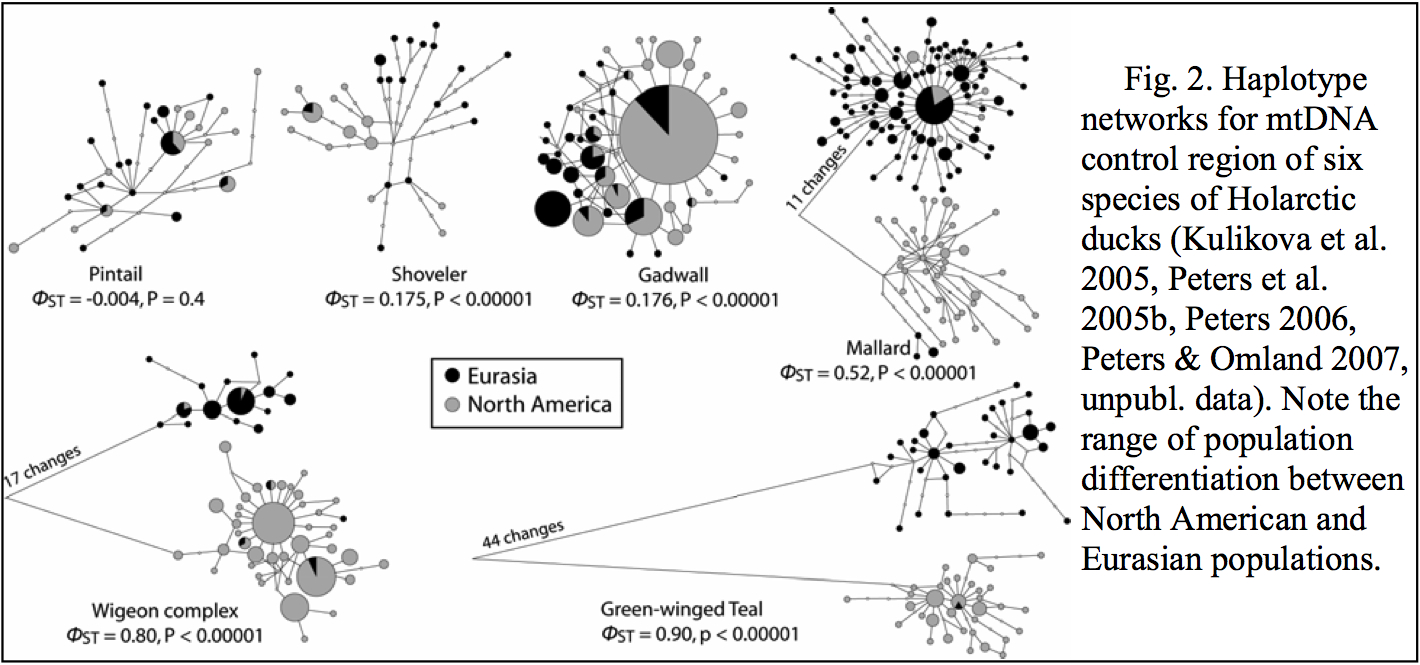 Multiple Loci
Nei (1977, 1987)  Fst  = Ht - Hs  / Ht  
	
---calculate H per locus and avg across all loci

Weir & Cocherham  		 	           = Wright’s FST 


ΦST = 	       	is the best estimator for lots of DNA sequence data.


*Calculating the proportion of nucleotide diversity among subpopulations, relative to the total.

*However we require a means to statistically test and verify differences among and between estimators.
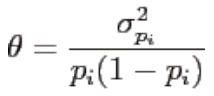 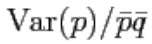 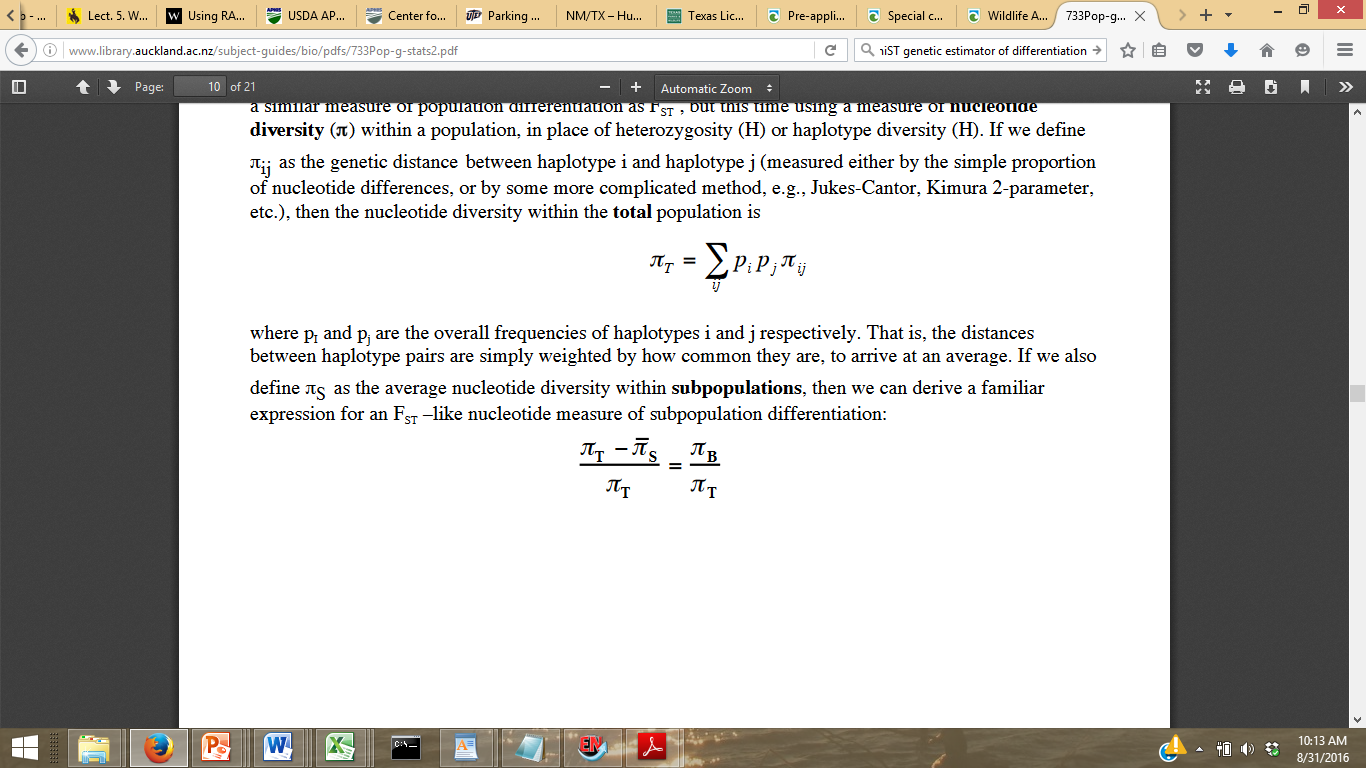 Fisher’s Exact Test
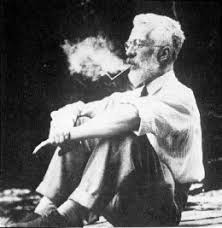 Useful for small samples.

Significance of the deviation from a null hypothesis can be calculated exactly (instead of approximation).
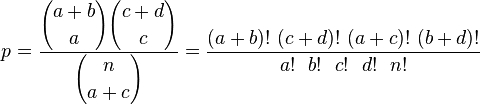 Related F coefficients
Analysis of Molecular Variance (AMOVA)
Tests for hierarchical population subdivision.
*Proportion of genetic diversity is partitioned among groups vs. among subpopulations within groups
Population 1
Population 2
= sample sites
Among groups
Фct
B
E
A
D
F
C
Among subpopulations within regions
Фsc
Among subpopulations within regions
Фsc
Difference between FST and FST
FST is based on allelic frequencies.

FST incorporates a nucleotide substitution model that accounts for different rates for transitions (TIs) and transversions (TVs), % invariant sites, etc.

HKY & Tamura-Nei are common.

Calculated using nucleotide diversity (p), the per site heterozygosity
Calculating Fst from sequence data: FST (Phi-ST)
Pop1	Pop2
28	50
22	0
For two populations,
…GCTGTGGGCAAGAAGGCAGATTGAGCCCCGTGTACGCTGC…  allele A
…GCTGTGGGCAAGGAGGCAGATTGAGCCCCGTGTACGCTGC…  allele B
Calculating Fst from sequence data: FST (Phi-ST)
Pop1	Pop2
28	50
22	0
…GCTGTGGGCAAGAAGGCAGATTGAGCCCCGTGTACGCTGC…  allele A
…GCTGTGGGCAAGGAGGCAGATTGAGCCCCGTGTACGCTGC…  allele B
45.5% of the total variation is explained by differences in allele frequencies between populations.

Strong population structure.
DNA substitution models:
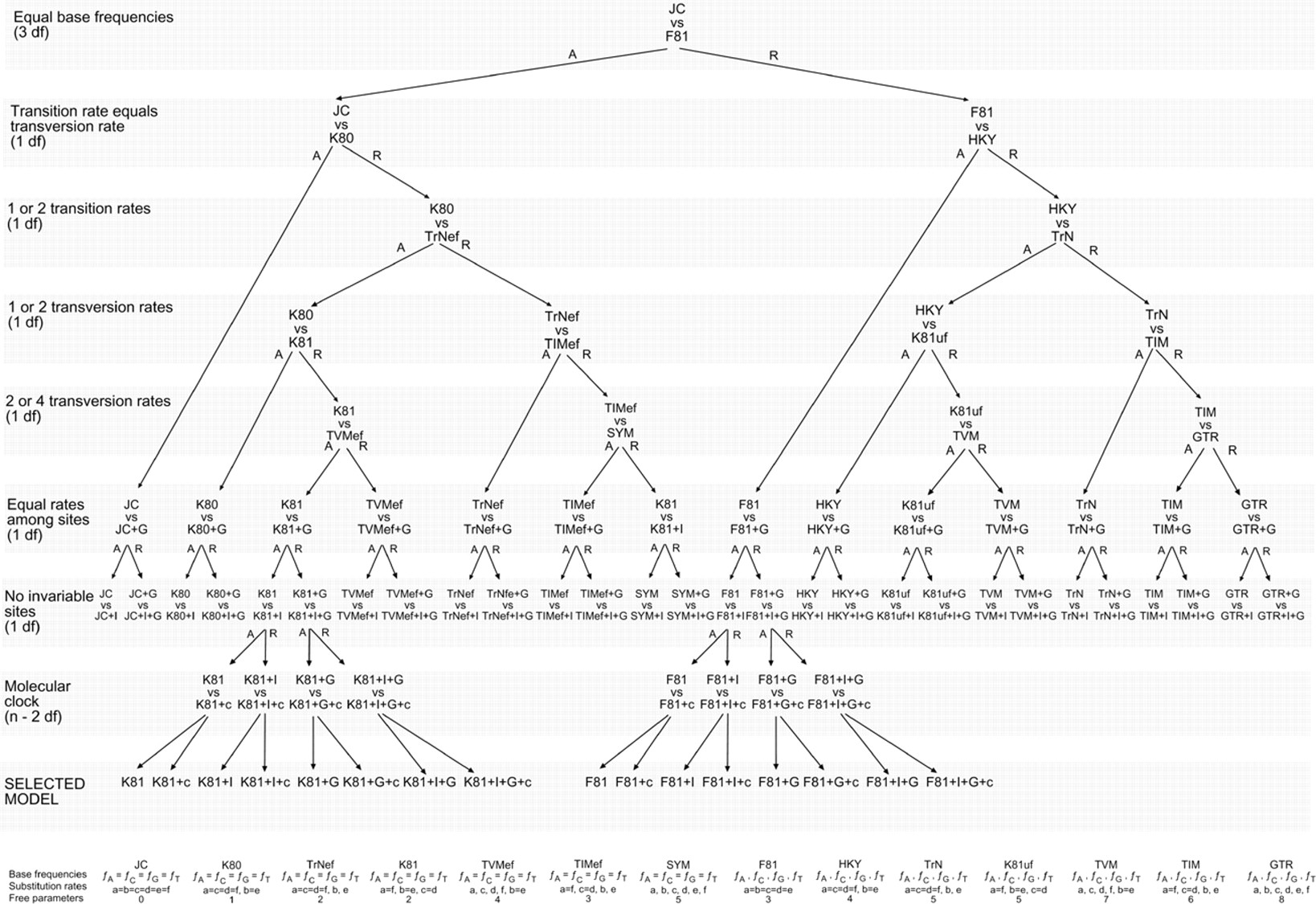 How do we choose among models?
Akaike Information Criterion (AIC)

Measure of relative quality of statistical models for given data.

Tradeoff between goodness-of-fit (likelihood) and complexity of the model (degrees of freedom).

Adding parameters to a model usually improves fit, but also adds complexity. A simpler model may be preferable.

AIC = 2k – 2ln(L), where k = # free parameters

AICc is corrected for sample size.
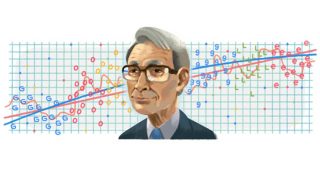 Divergence models (dXY)
Y
Y
X
X
dxy
m
dxy
Recent common ancestor
Old common ancestor
Divergence models (dXY)
Pop X		Pop Y
0.46		0.98
0.42		0.00
0.02		0.00
0.00		0.02
…GCTGTGGGCAAGAAGGCAGATTGAGCCCCGTGTACGCTGC…  allele A
…GCTGTGGGCAAGGAGGCAGATTGAGCCCCGTGTACGCTGC…  allele B
…GCTGTGGGCAAGAAGGCAGATTGAGCCCTGTGTACGCTGC…  allele C
…GCTGTGGGCAAGAAGGCAGATTGAGCCCCGTGTACGCCGC…  allele D
Divergence models (dXY)
Y
Y
X
X
m
t2
t1
Recent common ancestor
Old common ancestor
Population Branch Statistic (PBS)
Yi et al.(2010) --- A summary statistic that utilizes pairwise FST values among three populations to quantify sequence differentiation along each branch of the corresponding three-population tree.

Allow for detection of positions
with unusually high differentiation
across the genome.
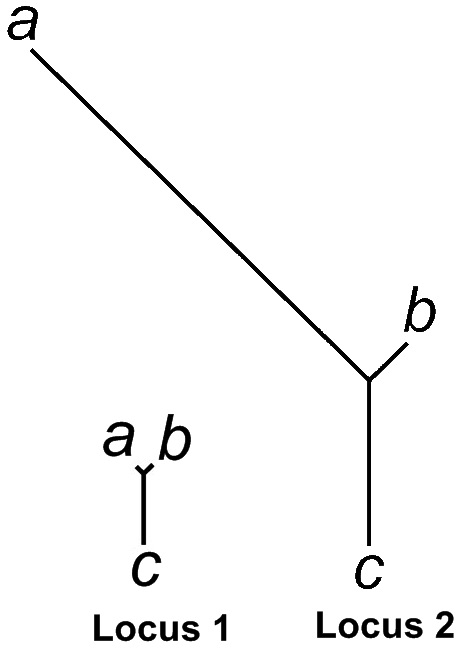 Mitochondrial DNA divergence in four groups of Holarctic ducks
with t calculated from the coalescent
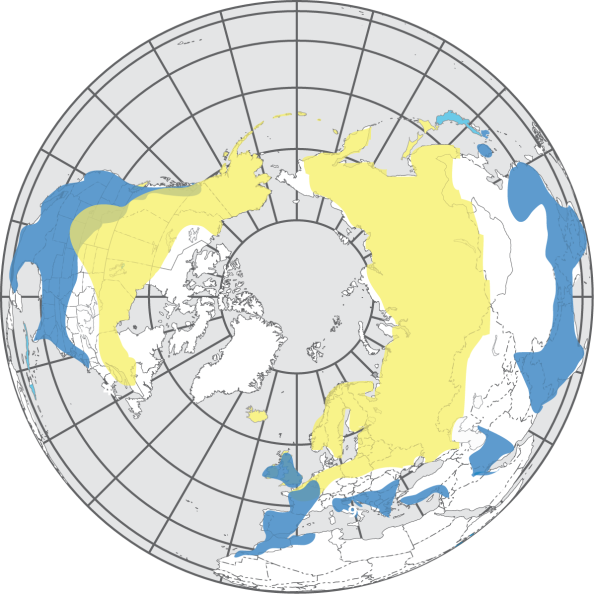 Peters et al. 2014. Molecular Ecology 23:2961-2974.
What is t (time since divergence)?
Green-winged Teal
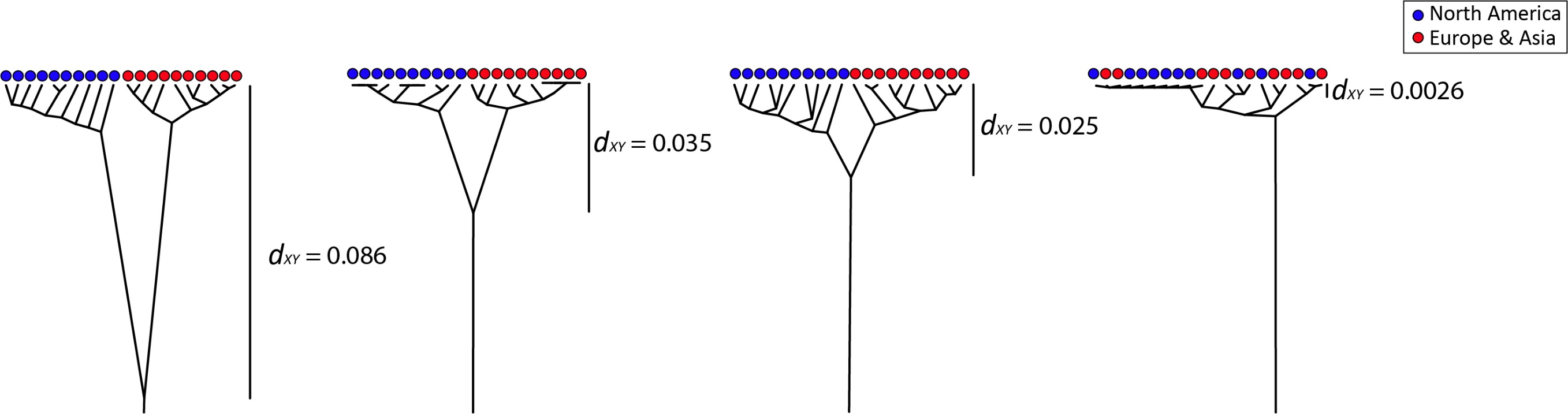 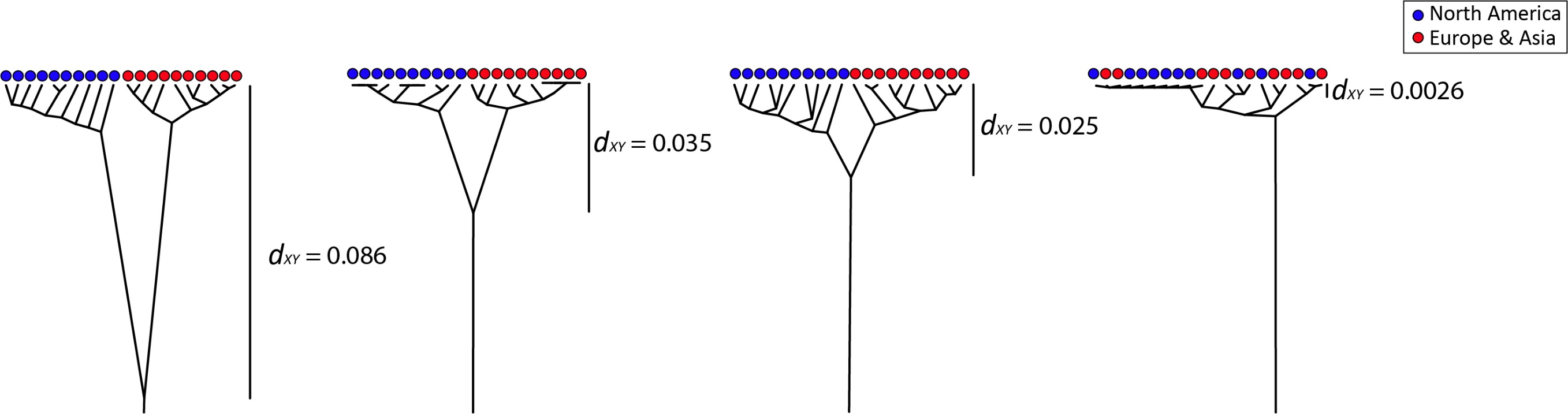 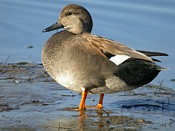 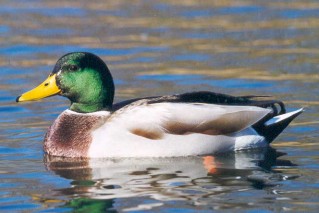 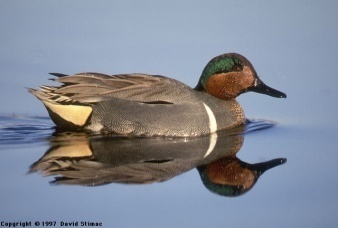 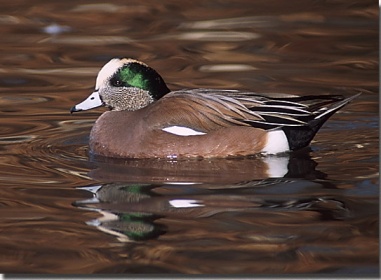 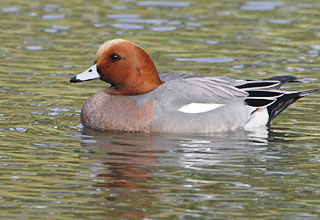 Mallard
Gadwall
American & Eurasian Wigeon
Green-winged Teal
The coalescence process in a model with population subdivision
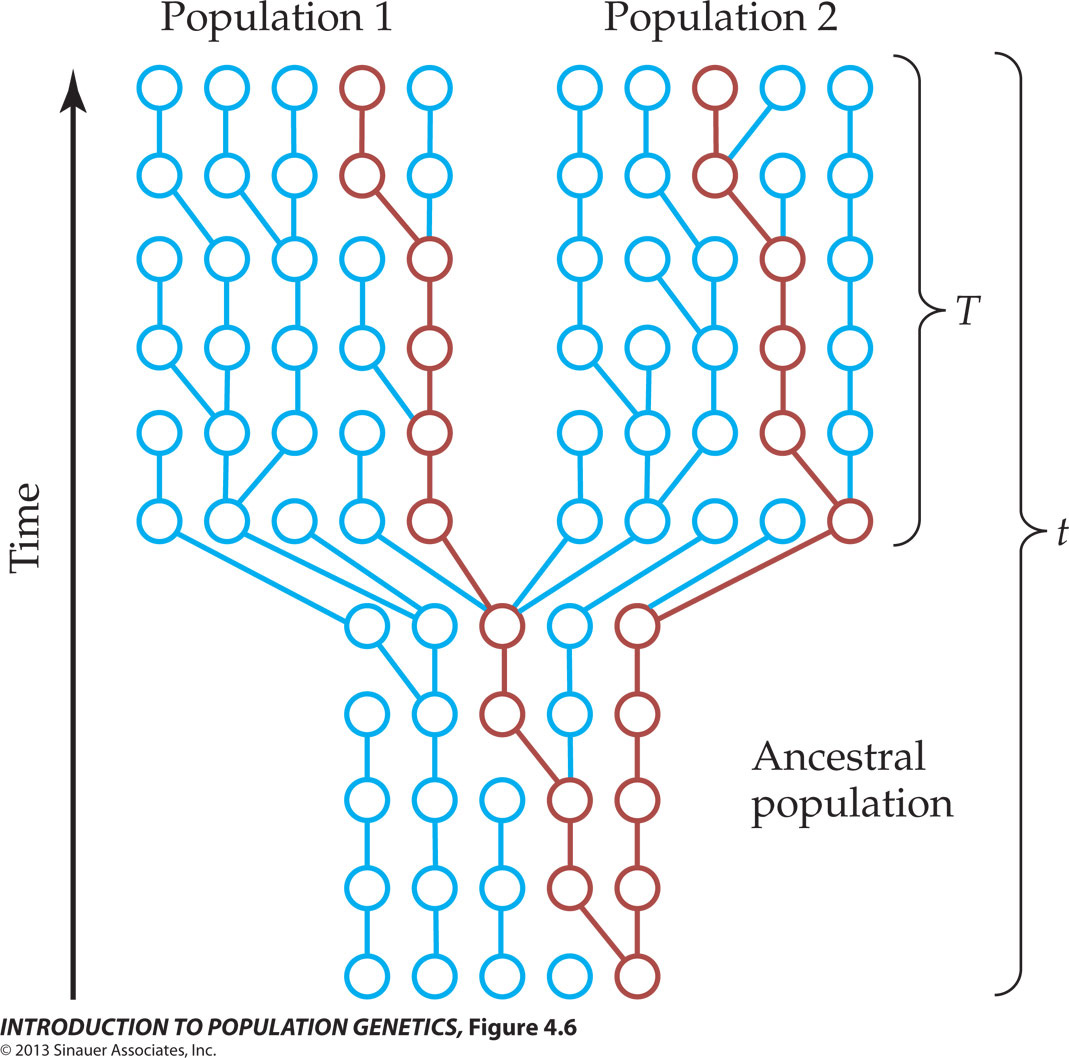 T = time since divergence
Coalescence is independent in each population
*For real populations, use Ne
tMRCA
Moving back in time, populations merge into a common ancestor of size NA.
Samples from different populations can coalescence only after populations merge.
*Assumes no migration
[Speaker Notes: IntroPopGen-Fig-04-06-0.jpg]
The coalescence process in a model with population subdivision
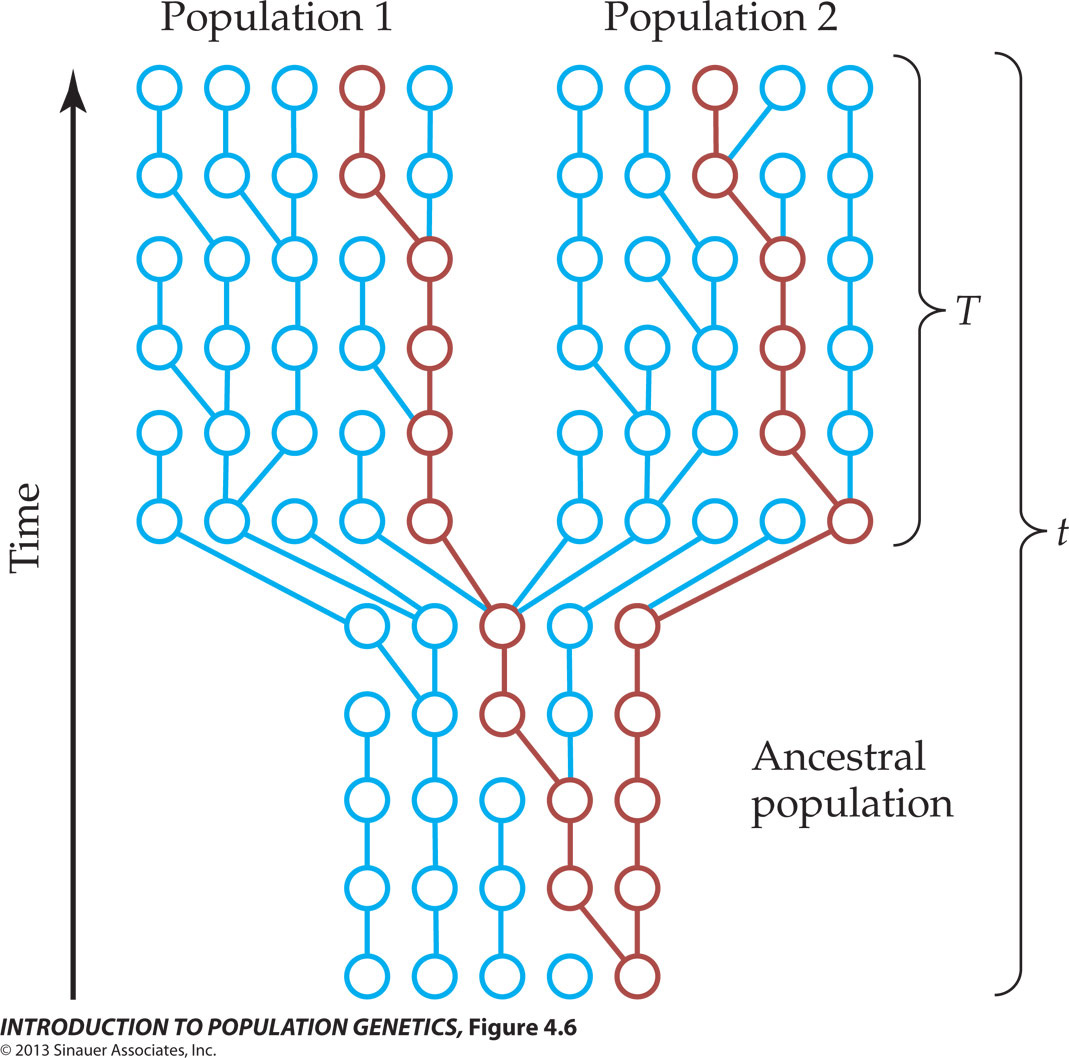 Applications to real populations
T = time since divergence
tMRCA
*Assumes no migration
[Speaker Notes: IntroPopGen-Fig-04-06-0.jpg]
Coalescent model with deep population subdivision
Barrier to gene flow
Population 1
Population 2
Present
Time
Time of divergence (T)
Coalescence with recent divergence
Present
Divergence time
Time